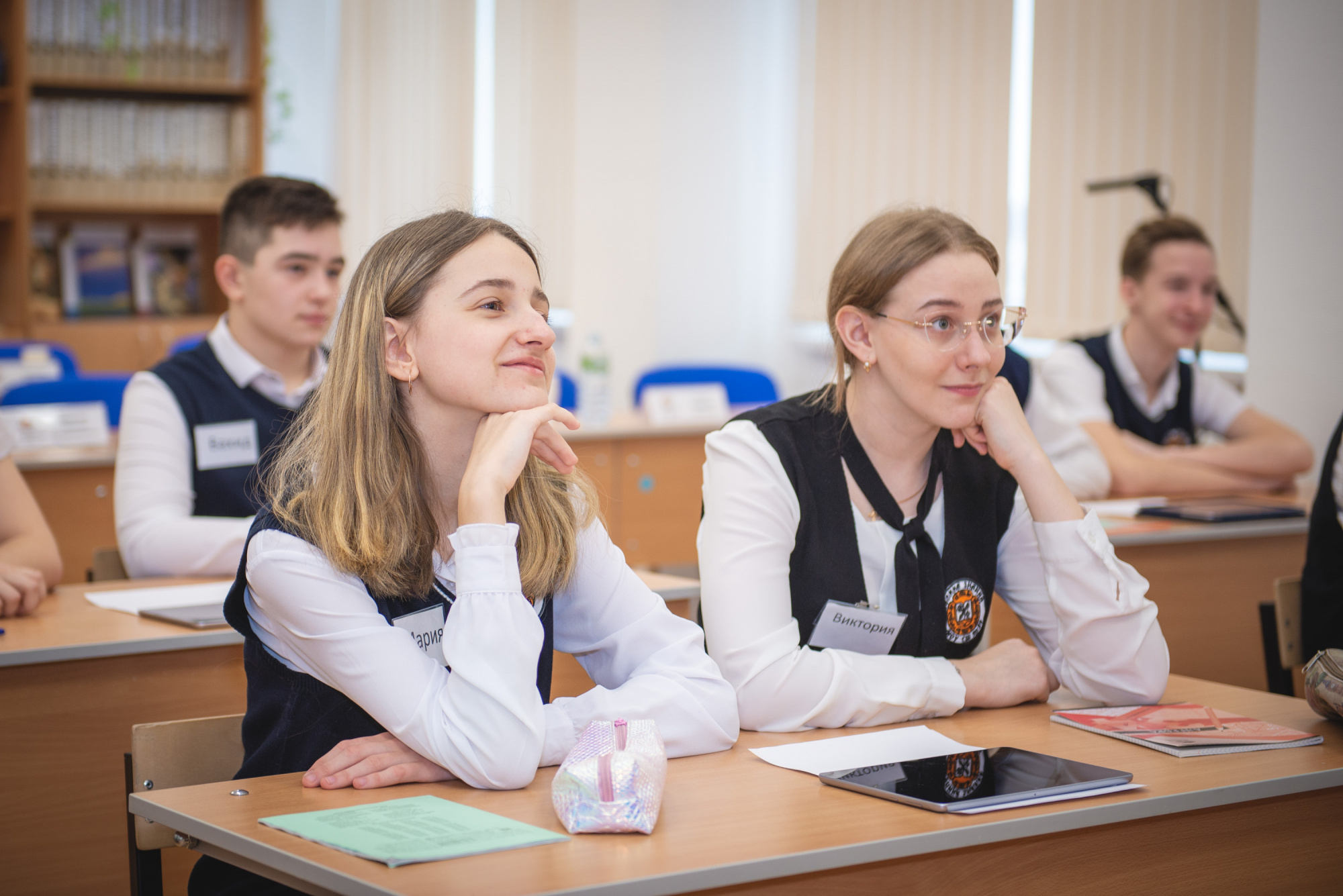 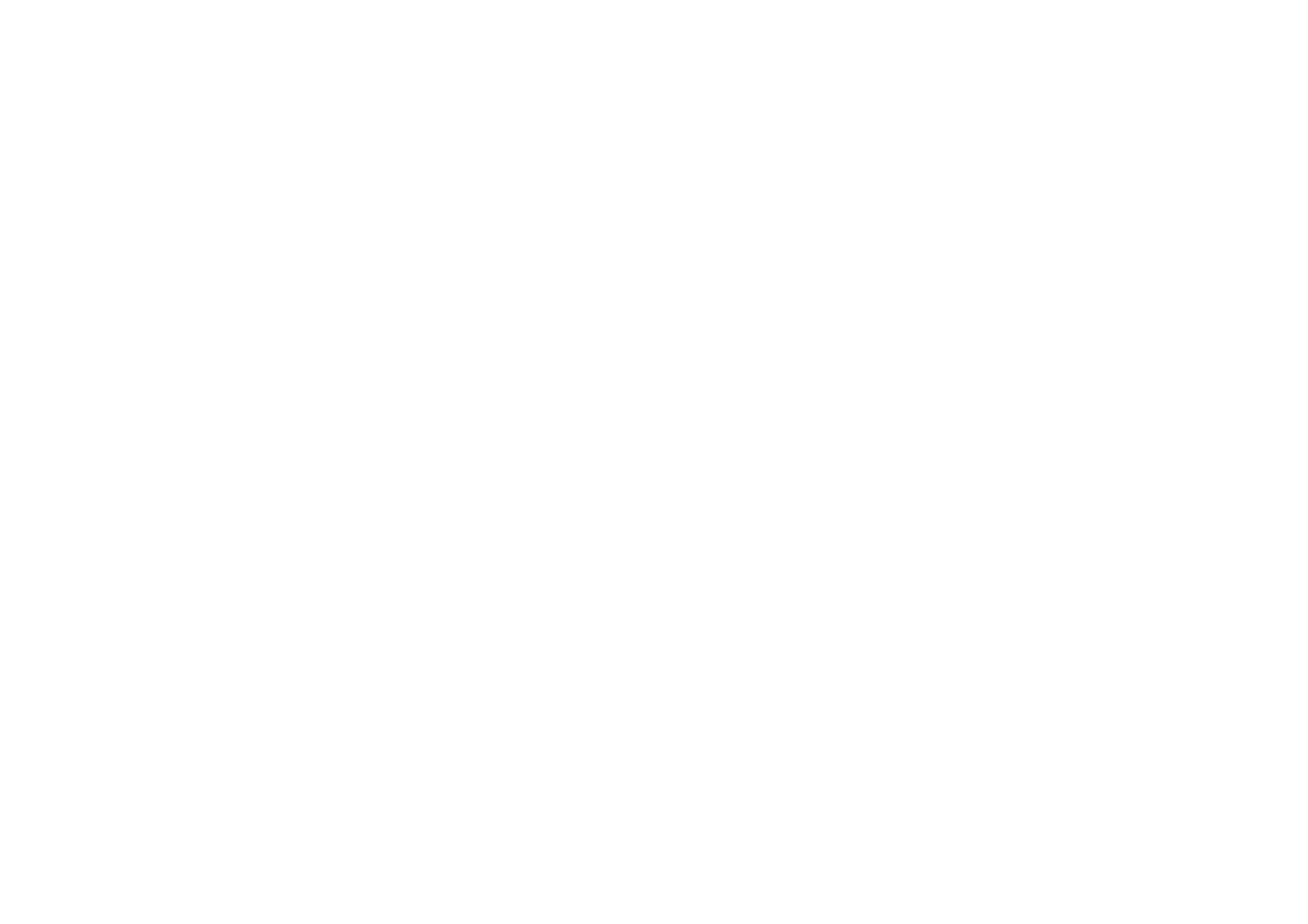 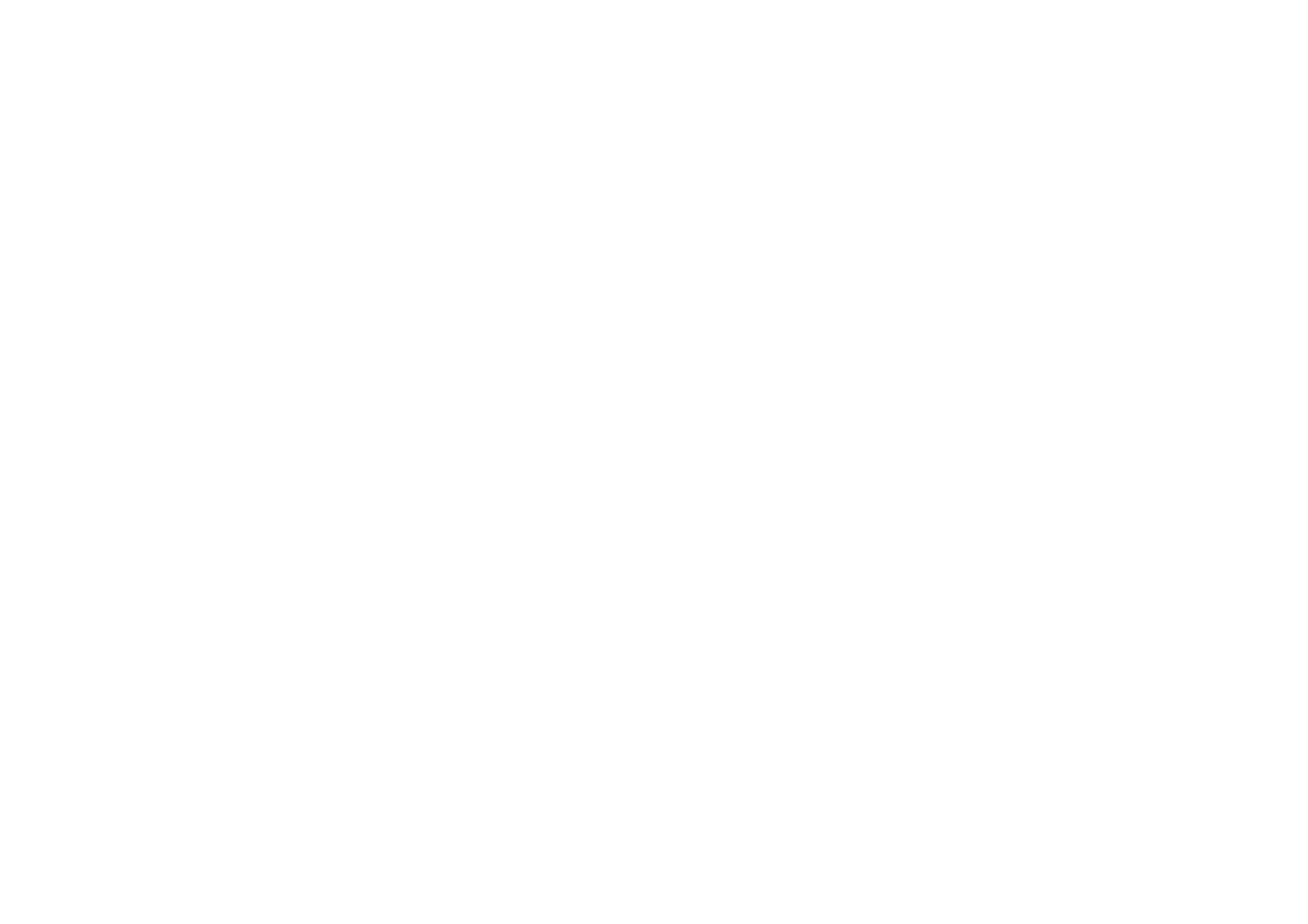 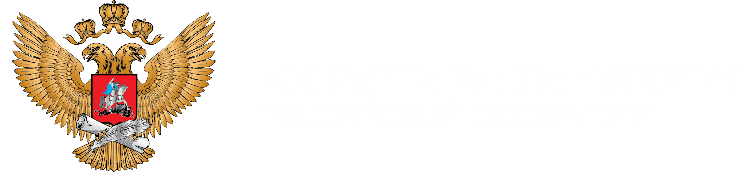 Об особенностях реализации федерального государственного образовательного стандарта среднего общего образования
Об изменениях, внесенных в обновленные федеральные государственные образовательные стандарты
Об изменениях, внесенных в обновленные федеральные государственные образовательные стандарты
Л.В. Лагунова, начальник отдела содержания и методов 
обучения в сфере начального общего, основного общего и среднего общего образования  Департамента государственной политики и управления в сфере общего образования 
Минпросвещения России
ВНЕСЕНИЕ ИЗМЕНЕНИЙ
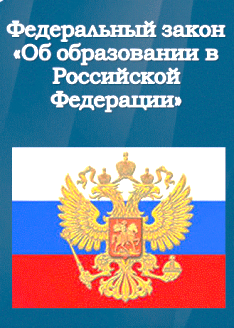 ФГОС СРЕДНЕГО ОБЩЕГО ОБРАЗОВАНИЯ
Ч. 7 СТ. 12
7. Организации, осуществляющие образовательную деятельность по имеющим государственную аккредитацию основным общеобразовательным программам (за исключением образовательных программ дошкольного образования) и образовательным программам среднего профессионального образования, разрабатывают образовательные программы в соответствии с федеральными государственными образовательными стандартами и с учетом соответствующих примерных основных образовательных программ.
Ч. 6.1. СТ. 28
6. Образовательная организация обязана осуществлять свою деятельность в соответствии с законодательством об образовании, в том числе:
1) обеспечивать реализацию в полном объеме образовательных программ, соответствие качества подготовки обучающихся установленным требованиям, соответствие применяемых форм, средств, методов обучения и воспитания возрастным, психофизическим особенностям, склонностям, способностям, интересам и потребностям обучающихся;
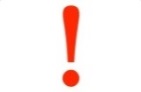 Приказ Министерства просвещения Российской Федерации от 12 августа 2022 г. № 732 «О внесении изменений в федеральный государственный образовательный стандарт среднего общего образования, утвержденный приказом Министерства образования и науки Российской Федерации от 17 мая 2012 г. № 413» (Зарегистрирован 12.09.2022 № 70034)